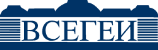 В с е р о с с и й с к и й   н а у ч н о – и с с л е д о в а т е л ь с к и й   г е о л о г и ч е с к и й   и н с т и т у т   и м .   А . П . К а р п и н с к о г о
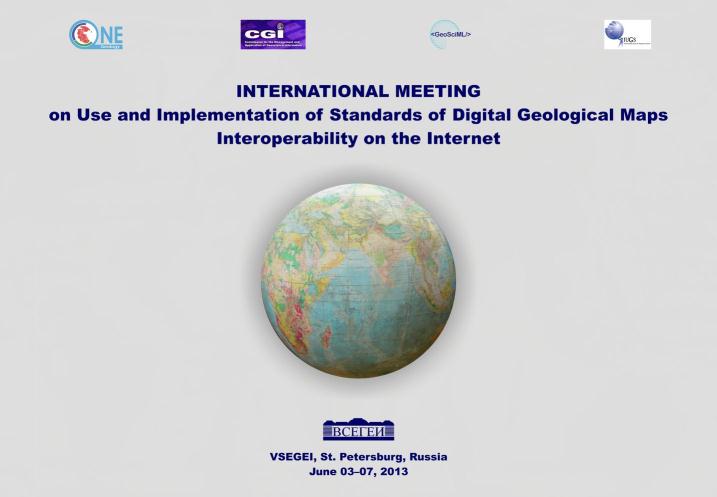 Международное совещание по использованию и внедрению стандартов совместимости цифровых геологических карт в сети Интернет

International Meeting on Use and Implementation of Standards of Digital Geological Maps Interoperability on the Internet 

(ST PETERSBURG FACE-TO-FACE MEETING, 2013)
Использование международных стандартов взаимодействия при создании Базы данных Госгеолкарт

The use of international standards of interaction when creating State Geological Map Databases
Снежко В.В. , Брехов Г.В., Березюк Н.И., Коваленко Е.А. (ФГУП «ВСЕГЕИ»)
БАЗА ДАННЫХ 
ГОСУДАРСТВЕННЫХ ГЕОЛОГИЧЕСКИХ КАРТ  РОССИИ
Этапы построения
Обеспечивает понятийную иерархию и унификацию верхнего уровня – не зависит от способов  логической или физической реализации. 
Определение  основных категории, понятий и иерархий , используемых  для описания подразделений  геологических карт масштаба 1:200 000 - 1:1 000 000
КОНЦЕПТУАЛЬНАЯ МОДЕЛЬ
прототип  NADM (ГС США & ГС Канады)
2007-2009
ЛОГИЧЕСКАЯ МОДЕЛЬ 
прототипы NADM-GSC (ГС Канады) + 
BASE-2000-ЦАГРЭ ( Россия)
Переводит концептуальную модель в схему БД. Реляционная или объектная. Содержит упорядоченные онтологии по разделам предметной области.
Адаптация существующих прототипов, расширение схемы для интеграции СЛ и растровых материалов. Создание онтологий.
2008-2010
Формирует конкретную физическую структуру БД. 
Разработка общей архитектуры , схемы взаимодействия отдельных блоков, структуры таблиц (с учетом требований к ЦМ Госгеолкарт).
ФИЗИЧЕСКАЯ МОДЕЛЬ
разработана ВСЕГЕИ
2009-2011
НАПОЛНЕНИЕ БД:
Проверка и переработка существующих цифровых материалов. Подготовка привязки растров. Загрузка геологической информации в базу данных. Формирование формализованных описаний .
БАЗА ДАННЫХ 
Государственных геологических карт
СОПРОВОЖДЕНИЕ БД:
Разработка программного обеспечения для подготовки , загрузки и проведения данных. Развертывание услуг и интерфейс для доступа к данным.
Наполнение: 1 этап - 2009-2011; 2 этап -2012-2014; 3 этап –до 2020
phone: +7 (812) 321-5706, fax: +7 (812) 321-3023; e-mail: vsegei@vsegei.ru,  http://www.vsegei.ru
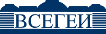 ВНЕШНИЙ ДОСТУП
БАЗА ДАННЫХ
Государственных геологических карт территории России и ее континентального шельфа
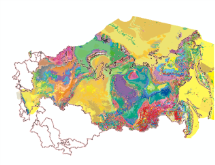 Блок ЦМ геологических карт
100 листов ГК  1:1 000 000  
5 листов ГК  1:200 000 
4 Бесшовных фрагмента 2 млн.км2 .
Блок Легенд Серий Листов
21  Серийная легенда  ГК-1000/3
5 Серийных легенд  ГК-200/2
Более 300 таксонов и  14 000 уникальных подразделений
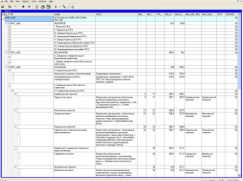 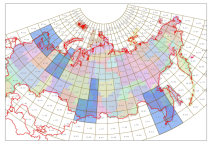 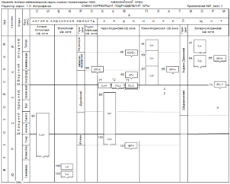 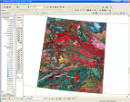 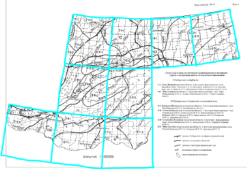 1 295 000 пространственных объектов 

76 000 
геологических подразделений

16 800
 растров
ГК России масштаба  1 : 2 500 000
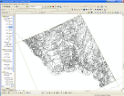 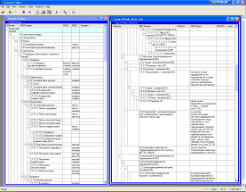 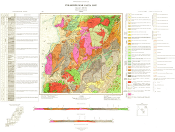 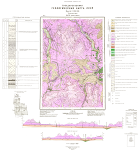 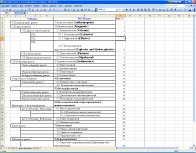 Блок
                Растровых карт
-- ГК 1000/2  бывший СССР;
- Георастр ГК  200 –1000  1-3 поколений
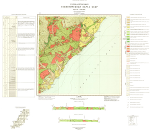 Терминологический  Блок 
47 словарей
 3000  терминов
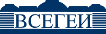 phone: +7 (812) 321-5706, fax: +7 (812) 321-3023; e-mail: vsegei@vsegei.ru,  http://www.vsegei.ru
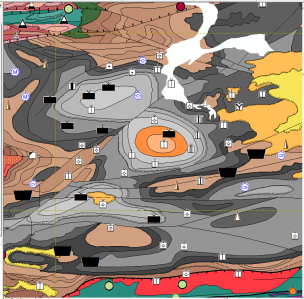 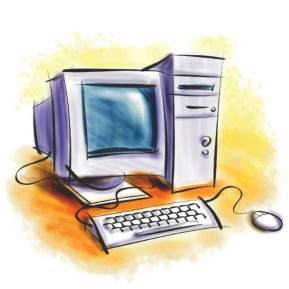 программа клиент
Программа-клиент должна уметь читать формат любой БД. 
Программа-клиент должна уметь самостоятельно разобраться во внутренней структуре конкретной  БД.
Язык для построения запросов  к БД (SQL) имеет  различные диалекты
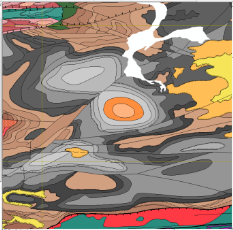 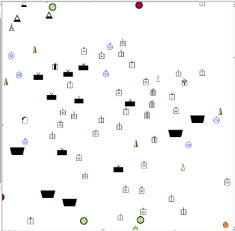 БАЗА ДАННЫХ 1
форматы???
Структура???
Содержание ???
БАЗА ДАННЫХ 2
форматы???
Структура???
Содержание ???
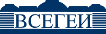 phone: +7 (812) 321-5706, fax: +7 (812) 321-3023; e-mail: vsegei@vsegei.ru,  http://www.vsegei.ru
ВЗАИМОДЕЙСТВИЕ  БД С ВНЕШНИМИ ПРИЛОЖЕНИЯМИ
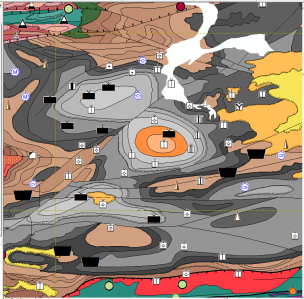 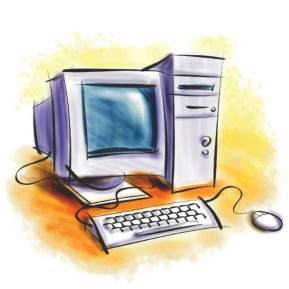 программа клиент
Поддержка международных стандартов
Интернет
Интернет
Данные в международных стандартах
Данные в международных стандартах
Сервер
Сервер
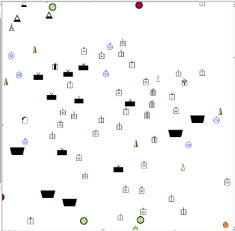 БАЗА ДАННЫХ 1
форматы???
Структура???
Содержание???
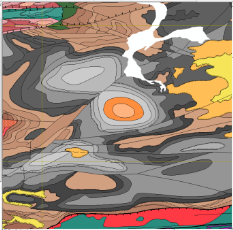 БАЗА ДАННЫХ 2
форматы???
Структура???
Содержание ???
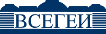 phone: +7 (812) 321-5706, fax: +7 (812) 321-3023; e-mail: vsegei@vsegei.ru,  http://www.vsegei.ru
Стандарты для пространственной информации
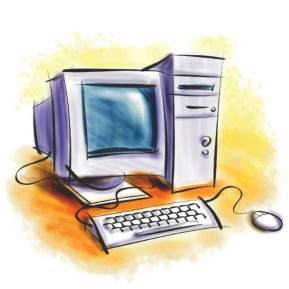 программа клиент
Стандарты OGS
Открытый геопространственный консорциум
Open Geospatial Consortium – 482 участника NASA, NOAA, USGS, BRGM,  Boeing, Oracle, ESRI, MapInfo, Intergraph, Google , OpenGeo и др.
WFS (Web Feature Service) +
WCS (Web Coverage Service) 
WMS (Web Map Service) +
WPS (Web Processing Service)
CSW (Catalog Service for the Web) +
и др.
Поддержка стандартов OGС, спецификаций CGI-IUGS
Интернет
Данные в стандартах
OGС, спецификации CGI-IUGS
Данные в стандартах
OGС, спецификации CGI-IUGS
Стандарты для геологической  информации
Спецификации МСГН (CGI-IUG)  

(CGI-IUGS) Commission for the Management and Application of Geoscience Information, International Union of Geological Sciences – представители  Геолслужб  –  Австраилии, Великобритании, Канады, Новой Зеландии, Словении, США, Финляндии, Франции, Швеции, Польши, России
Сервер
Сервер
БАЗА ДАННЫХ 1
форматы???
Структура???
Содержание ???
БАЗА ДАННЫХ 2
форматы???
Структура???
Содержание ???
GeosciML (Geoscience Markup Language) +
EarthResourceML (Earth Resource Language)
Geoscience Terminology+/-
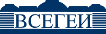 phone: +7 (812) 321-5706, fax: +7 (812) 321-3023; e-mail: vsegei@vsegei.ru,  http://www.vsegei.ru
ВЗАИМОДЕЙСТВИЕ  БД С ВНЕШНИМИ ПРИЛОЖЕНИЯМИ
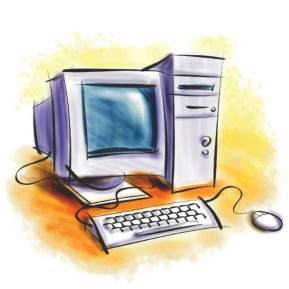 программа клиент
WFS (Web Feature Service)
Используется для передачи   векторных объектов
Формат представления объектов – текст на Языке географической разметки (Geography Markup Language, GML).
Поддержка WMS
Интернет
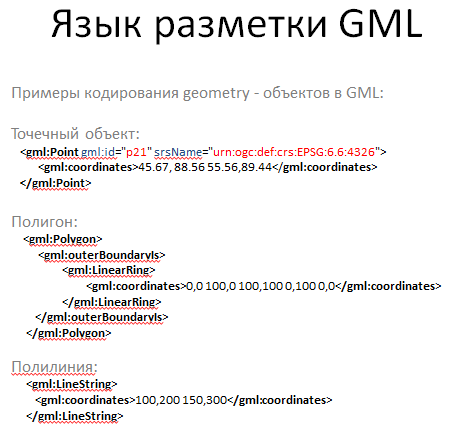 Данные в стандарте
WMS
Сервер
WMS
БАЗА ДАННЫХ
форматы???
Структура???
Содержание???
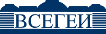 phone: +7 (812) 321-5706, fax: +7 (812) 321-3023; e-mail: vsegei@vsegei.ru,  http://www.vsegei.ru
ВЗАИМОДЕЙСТВИЕ  БД С ВНЕШНИМИ ПРИЛОЖЕНИЯМИ
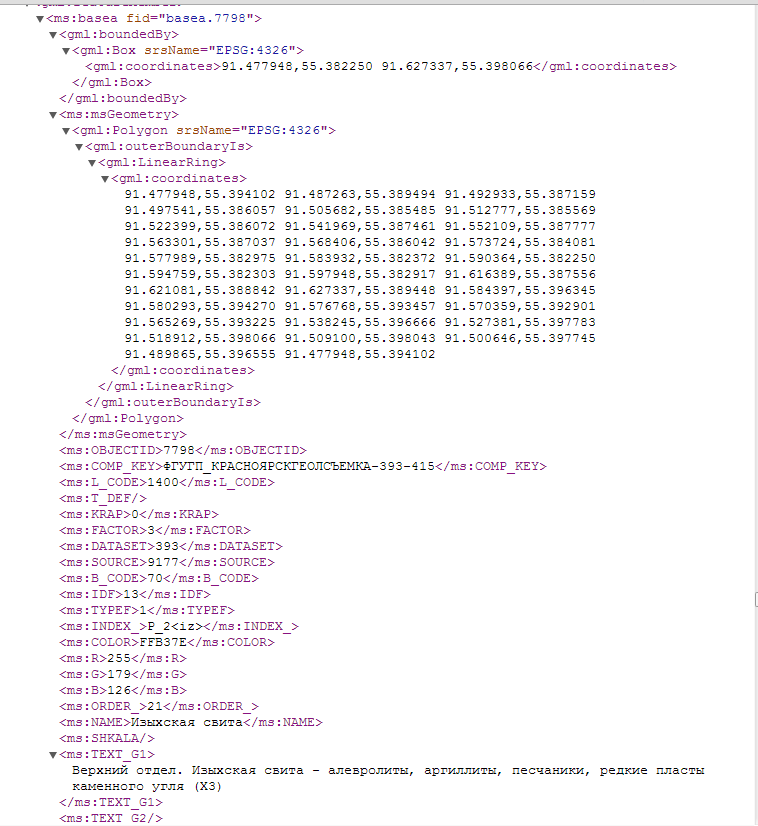 WFS (Web Feature Service)
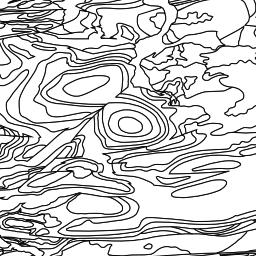 Стандартизированные  имена тэгов
Нестандартизированные  имена тэгов
Нестандартизированные  описания
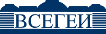 phone: +7 (812) 321-5706, fax: +7 (812) 321-3023; e-mail: vsegei@vsegei.ru,  http://www.vsegei.ru
Язык разметки GML.
На базе GML сделано множество расширений для различных областей науки.
GML
XMML
CityGML
SensorML
GeoSciML
Observations and Measurements (O&M)
Aeronautical Information Exchange Model
Climate Science Modelling Language
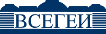 phone: +7 (812) 321-5706, fax: +7 (812) 321-3023; e-mail: vsegei@vsegei.ru,  http://www.vsegei.ru
(CGI-IUGS) Commission for the Management and Application of Geoscience Information, International Union of Geological Sciences
ВЗАИМОДЕЙСТВИЕ  БД С ВНЕШНИМИ ПРИЛОЖЕНИЯМИ
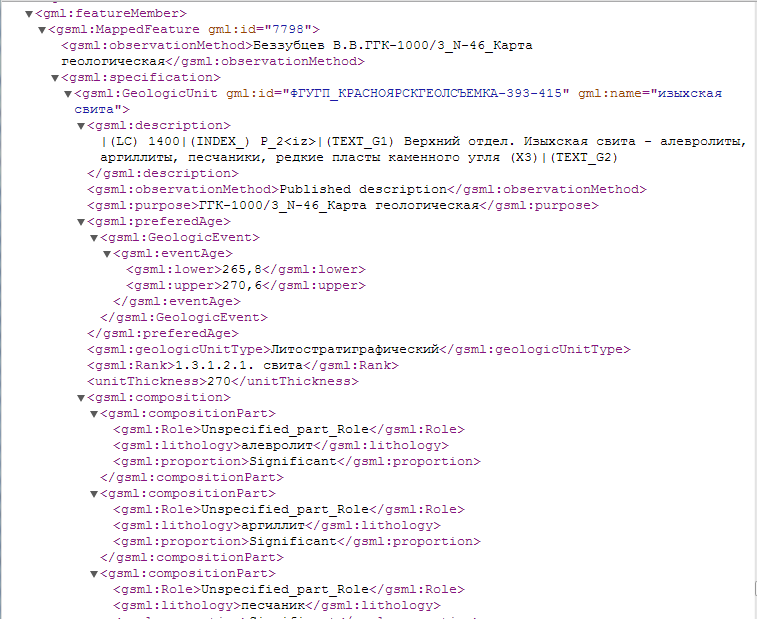 GeosciML  (Geoscience Markup Language)
Геологические подразделения
Геологические структуры
Геологический возраст
Литология
Ископаемые остатки
…
…
Стандартизированные  имена тэгов
Стандартизированные  описания атрибутов
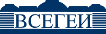 phone: +7 (812) 321-5706, fax: +7 (812) 321-3023; e-mail: vsegei@vsegei.ru,  http://www.vsegei.ru
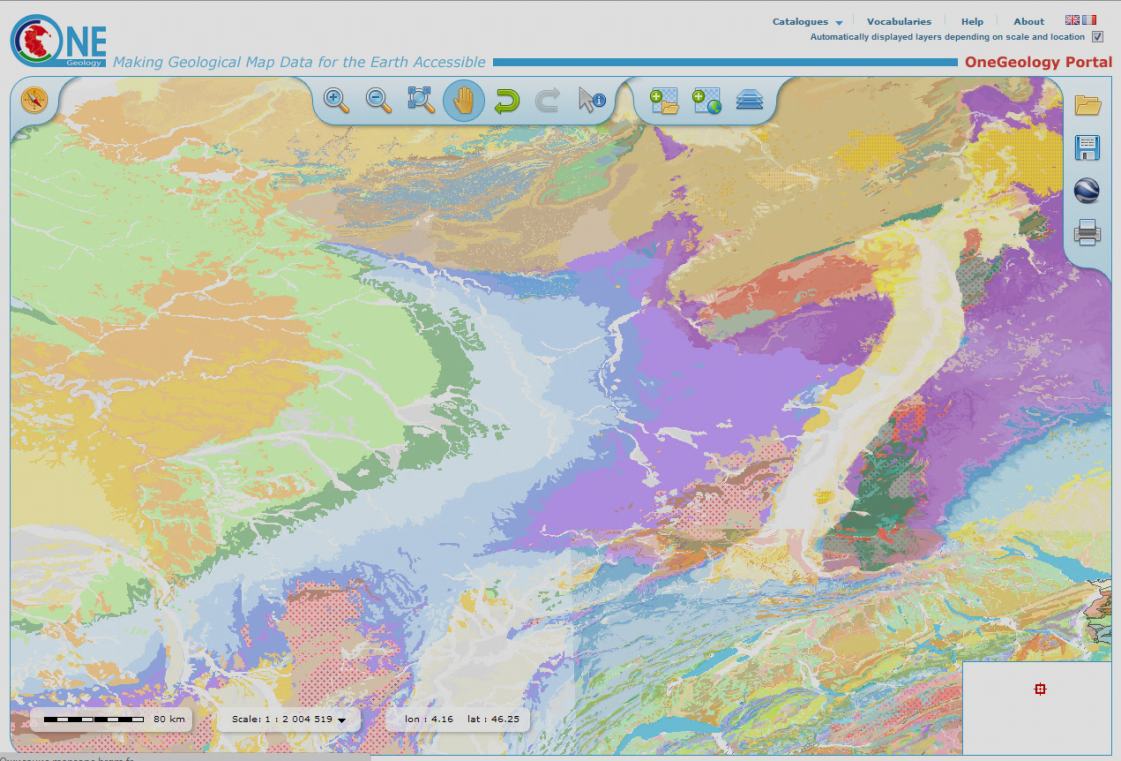 AT GBA 1:1.5M Bedrock Lithology - Geological Survey of Austria
SGI_ISPRA_oneg_eng- Servizio Geologico d'Italia - ISPRA
The Geological Map of the Federal Republic of Germany 1 : 1 000 000 (GK1000) - Federal Institute for Geosciences and Natural Resources
Geological map of Belgium1GE GSB 1:250.000 surface Geologic Unit - Geological Survey of Belgium
SGS Geology and Tectonics - Switzerland
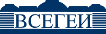 phone: +7 (812) 321-5706, fax: +7 (812) 321-3023; e-mail: vsegei@vsegei.ru,  http://www.vsegei.ru
ОБЩАЯ АРХИТЕКТУРА
ПРОГРАММНЫЕ  КЛИЕНТЫ                   (ArcGis, MapInfo, GeoSoft, QuantumGIS, GRASS, Dapple…) ИНФОРМАЦИОННЫЕ СИСТЕМЫ        (СОБР-Роснедра, ООБ Минерагения….., Росгеолофонд, Минерал)
Макет  НГКИС
WMS
WFS
GeoSciML
CSW
ArcSDE
УРОВЕНЬ СЕРВЕРНЫХ
ПРИЛОЖЕНИЙ ДЛЯ ДОСТУПА К ДАННЫМ
Сервис
WFS
GeoSciML W rapper
Сервис
CSW
Сервис
ArcSDE
Сервис
WMS
Картографические сервисы для организации доступа к данным по локальным и глобальным сетям
MapServer, Geonetwork, ArcSDE
БД
Госгеолкарт
ЯДРО СИСТЕМЫ
ЦМ ГК- 200-1000
СЛ  ГК- 200-1000
Схемы базы данных – CATALOG, NADMUSER, VECTOR, GEONETWORK, MDSYS и т.д.
Растр  ГК-200-1000
Онтологии ГК-200-1000
УРОВЕНЬ КЛИЕНТСКИХ ПРИЛОЖЕНИЙ ДЛЯ УПРАВЛЕНИЯ СИСТЕМОЙ
KS-NewLeg
LoadRastr
MapAdmin
Клиентские приложения для загрузки  данных и администрирования системы
Утилиты ENTRY
MapGet
MapLith
ЛОКАЛЬНЫЕ БД ФГУП ВСЕГЕИ
БД 
ЦНИГРИ Музея
БД/файловое хранилище 
Дистанционных основ
БД/файловое хранилище
Г/Ф основ
БД/файловое хранилище
ЦИИ
Загрузка цифровых материалов из локальных БД ведущихся во  ВСЕГЕИ
ФГУП «Всероссийский научно-исследовательский институт геологических, геофизических и геохимических систем (ВНИИгеосистем)»
СОБР-Роснедра (ВНИИГеосистем):
ВЗАИМОДЕЙСТВИЕ  БД ГОСГЕОЛКАРТ  С ОТРАСЛЕВЫМИ ИНФОРМАЦИОННЫМИ СИСТЕМАМИ
WMS (Web Map Service)
WFS (Web Feature Service) +
GeosciML  (Geoscience Markup Language) +
Geoscience Terminology +/-
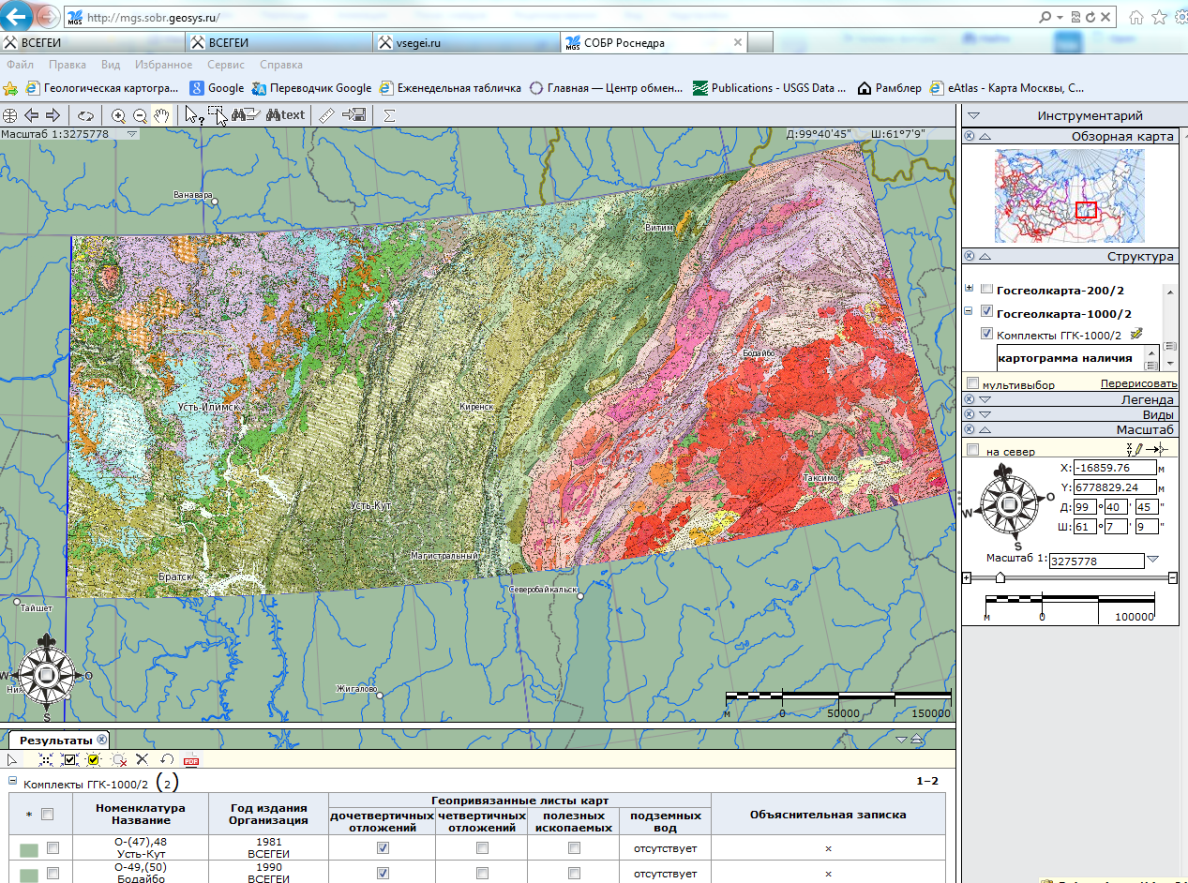 WMS (Web Map Service)
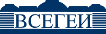 phone: +7 (812) 321-5706, fax: +7 (812) 321-3023; e-mail: vsegei@vsegei.ru,  http://www.vsegei.ru
СОБР-Роснедра
ВЗАИМОДЕЙСТВИЕ  БД ГОСГЕОЛКАРТ  С ОТРАСЛЕВЫМИ ИНФОРМАЦИОННЫМИ СИСТЕМАМИ
WMS (Web Map Service)
WFS (Web Feature Service) +
GeosciML  (Geoscience Markup Language) +
Geoscience Terminology +/-
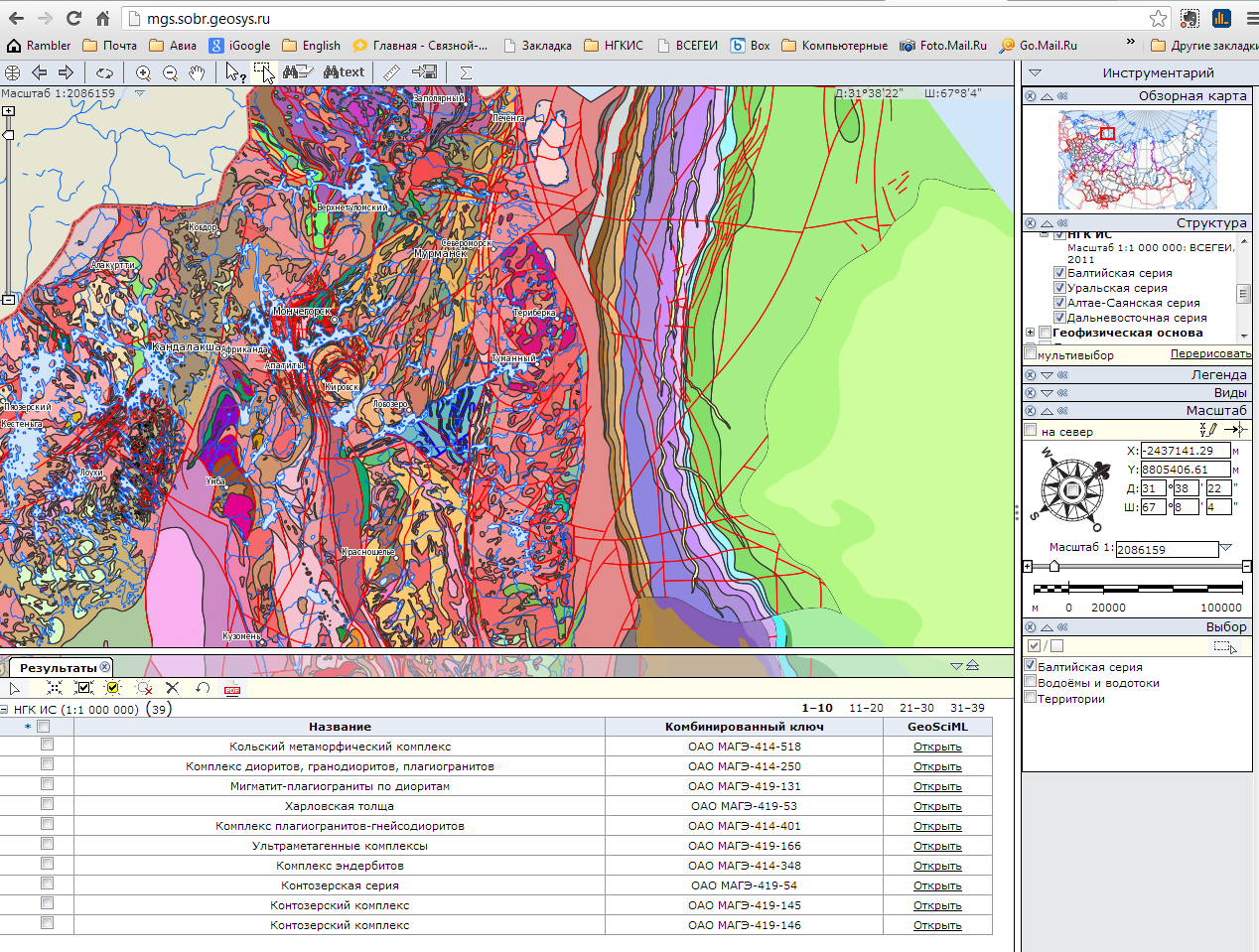 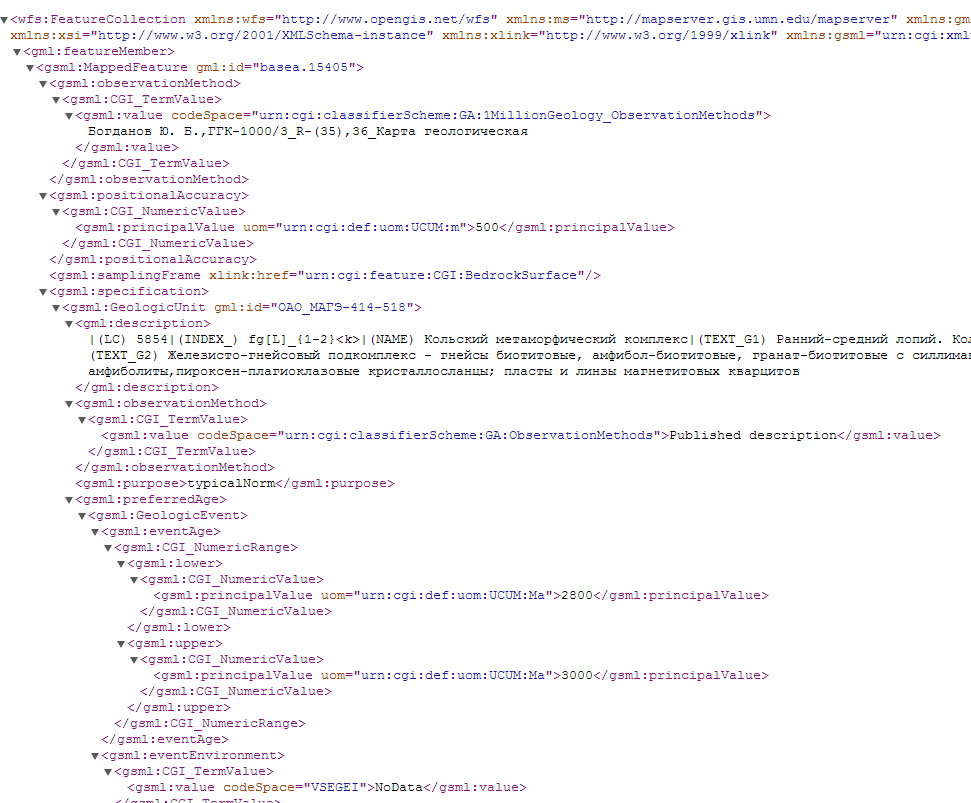 WFS +GeosciML
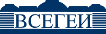 phone: +7 (812) 321-5706, fax: +7 (812) 321-3023; e-mail: vsegei@vsegei.ru,  http://www.vsegei.ru
ВЗАИМОДЕЙСТВИЕ  БД ГОСГЕОЛКАРТ  С ОТРАСЛЕВЫМИ ИНФОРМАЦИОННЫМИ СИСТЕМАМИ
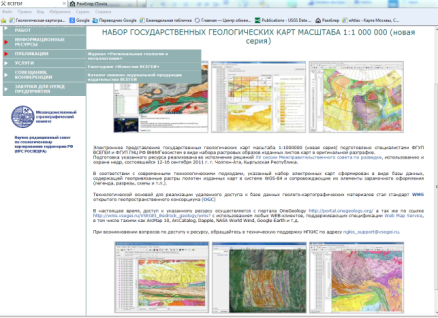 Электронная карта Недропользования
WMS (Web Map Service)
http://wms.vsegei.ru/VSEGEI_Bedrock_geology/wms?
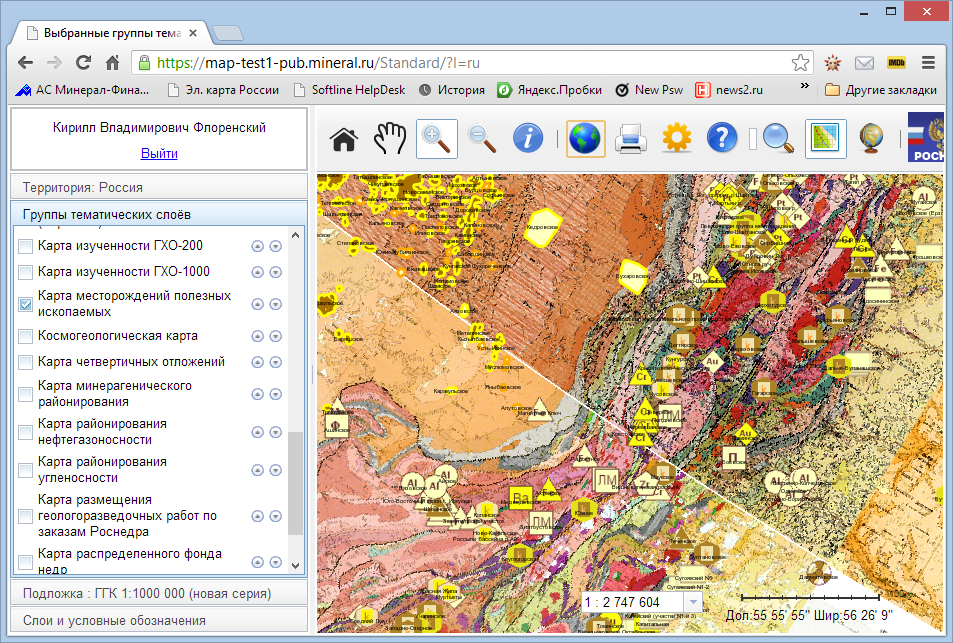 WMS (Web Map Service)
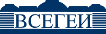 phone: +7 (812) 321-5706, fax: +7 (812) 321-3023; e-mail: vsegei@vsegei.ru,  http://www.vsegei.ru
WMS (Web Map Service)
ВЗАИМОДЕЙСТВИЕ  БД ГОСГЕОЛКАРТ  С МЕЖДУНАРОДНЫМИ  ИНФОРМАЦИОННЫМИ СИСТЕМАМИ
OneGeology
http://portal.onegeology.org/
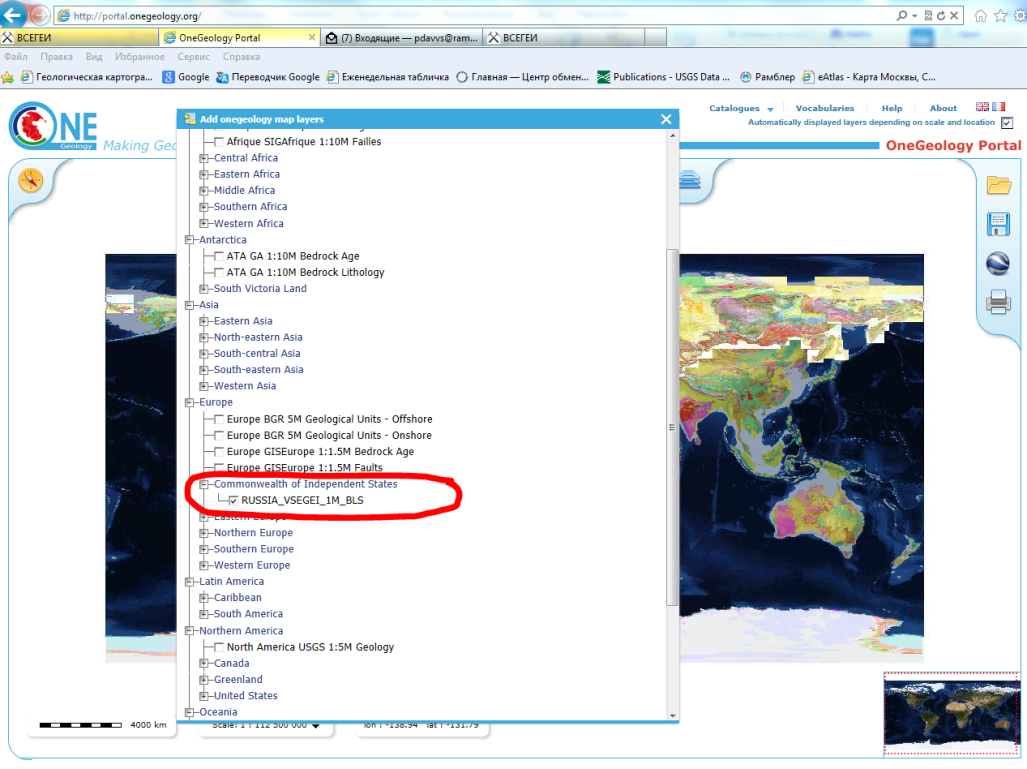 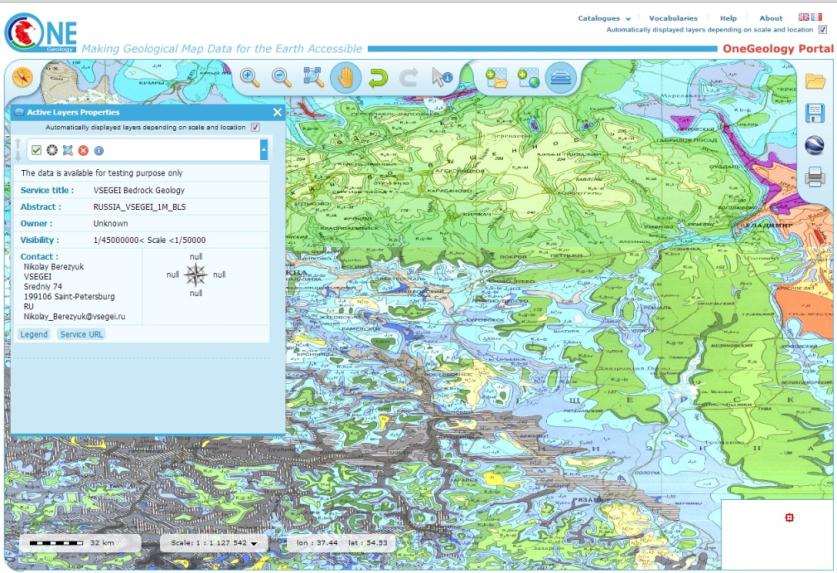 WMS (Web Map Service)
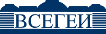 phone: +7 (812) 321-5706, fax: +7 (812) 321-3023; e-mail: vsegei@vsegei.ru,  http://www.vsegei.ru
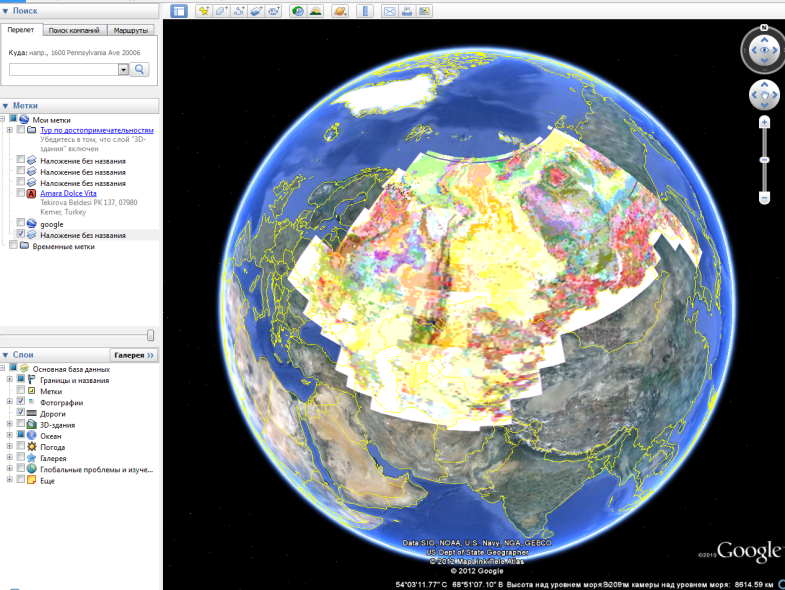 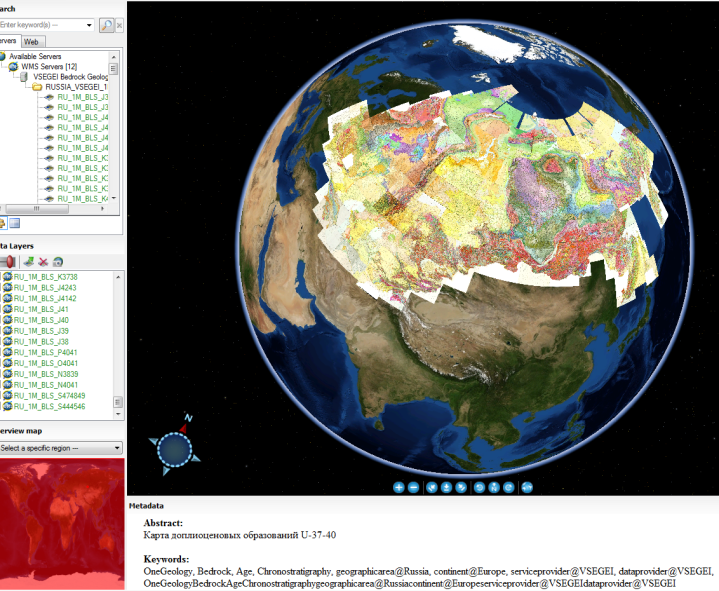 Геологическая карта Google  Earth
WMS (Web Map Service)
Геологическая карта Dapple - globe
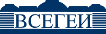 phone: +7 (812) 321-5706, fax: +7 (812) 321-3023; e-mail: vsegei@vsegei.ru,  http://www.vsegei.ru
В с е р о с с и й с к и й   н а у ч н о – и с с л е д о в а т е л ь с к и й   г е о л о г и ч е с к и й   и н с т и т у т   и м .   А . П . К а р п и н с к о г о
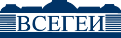 phone: +7 (812) 321-5706, fax: +7 (812) 321-3023; e-mail: vsegei@vsegei.ru,  http://www.vsegei.ru
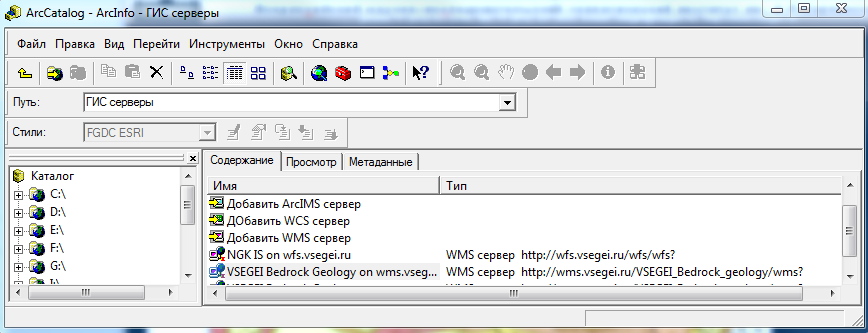 http://wms.vsegei.ru/VSEGEI_Bedrock_geology/wms?
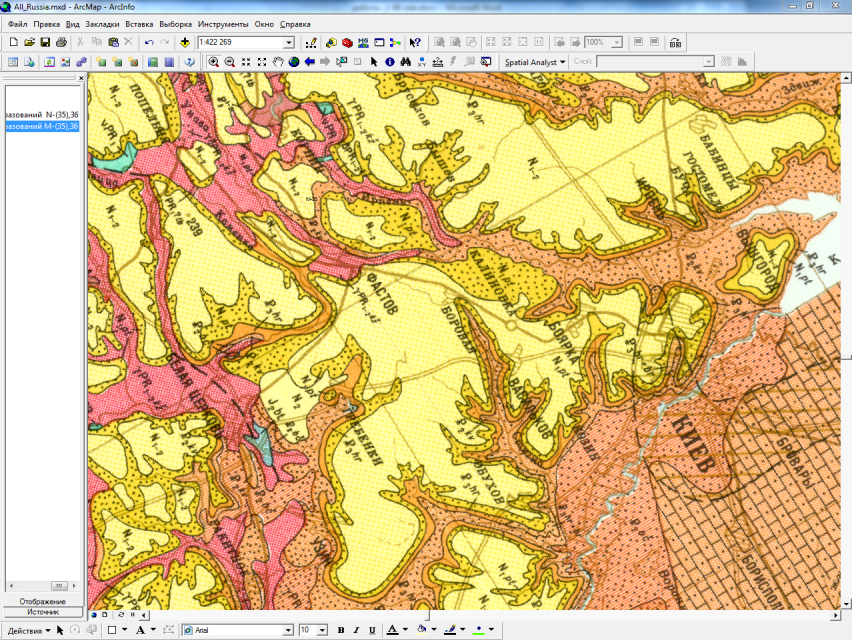 MAP INFO
QGIS
GRASS
OPEN LAYERS
GEOSOFT
MATLAB
AUTODESK
GEOMEDIA
GLOBALMAPPER
NETWIN
BENTLEY
ГИСПАНОРАМА
…
…
WMS (Web Map Service)
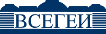 phone: +7 (812) 321-5706, fax: +7 (812) 321-3023; e-mail: vsegei@vsegei.ru,  http://www.vsegei.ru
В Ы В О Д Ы
-    В основе БД - Концептуальная модель NADM –C1
-    Развернуты сервисы WMS, WFS, CSW
Созданы тестовые инструменты преобразования данных в схему GeoSciML
Созданы наборы словарей и онтологий Госгеолкарт
Проведена частичная локализация и увязка терминологической основы Госгеолкарт и терминологической основы CGI IUGS
ПЕРСПЕКТИВЫ
Развертывание сервисов CSW, TWMS
Совершенствование инструментов преобразования данных в схему GeoSciML
Внедрение схемы EarthResourceML
Внедрение унифицированной геологической терминологии Госгеолкарт, 
Полная локализация и увязка терминологической основы Госгеолкарт и CGI IUGS
ПЕРВООЧЕРЕДНЫЕ ЗАДАЧИ
Необходимость совершенствования терминологической основы и разработка «Эталонной базы унифицированной геологической терминологии Госгеолкарты»:
1/3 терминов  Госгеолкарт должны быть однозначно исключены из употребления и заменены валидными терминами
среди оставшихся - более 20% не описываются какими-либо нормативными документами или общепринятыми классификациями
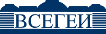 phone: +7 (812) 321-5706, fax: +7 (812) 321-3023; e-mail: vsegei@vsegei.ru,  http://www.vsegei.ru
С П А С И Б О    З А    В Н И М А Н И Е
Viktor_Snezhko@vsegei.ru
ФГУП «Всероссийский научно-исследовательский институт геологических, геофизических и геохимических систем (ВНИИгеосистем)»
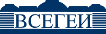 phone: +7 (812) 321-5706, fax: +7 (812) 321-3023; e-mail: vsegei@vsegei.ru,  http://www.vsegei.ru